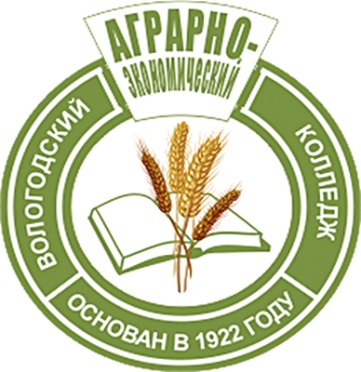 БПОУ «Вологодский Аграрно – экономический колледж»Аудит учредительных документов
Работу выполнила: Базгарева Алина 
232 группа
Работу проверила: Демидова Юлия Васильевна
2022 год
Цели и задачи работы:
Цель: сформулировать мнение относительно соответствия учредительных документов предприятия действующему законодательству.

     Для достижения цели аудита учредительных документов предприятия должны быть решены следующие задачи:

Установить какими нормативными документами нужно руководствоваться в процессе проверки;
Определить порядок действия аудитора во время проверки;
Нормативно - правовые документы:
В процессе проведения проверки необходимо руководствоваться следующими основными нормативными документами:
1. Гражданский кодекс РФ (часть I от 30.11.94 г. № 51-ФЗ, в ред. Федерального закона от 10.01.2003 г. № 15-ФЗ; часть И от 26.01.96 г. № 14-ФЗ, в ред. Федерального закона от 10.01.2003 г. № 8-ФЗ).
2. Налоговый кодекс РФ (часть I от 31.07.97 г. № 146-ФЗ, в ред. Федерального закона от 30.12.2001 г. № 196-ФЗ, часть II от 05.08.2000 г. № 117-ФЗ, в ред. Федерального закона от 31.12.2002 г. № 187-ФЗ).
3. Федеральный закон "Об обществах с ограниченной ответственностью" от 08.02.98 г. № 14-ФЗ (в ред. Федерального закона от 21.03.2002 г. № 31-ФЗ).
Нормативно – правовые документы:
4. Положение по ведению бухгалтерского учета и отчетности в Российской Федерации, утв. Приказом МФ РФ от 29.07.98 г. № 34н (в ред. Приказа МФ РФ от 24.03.2000 № 31н).
5. План счетов бухгалтерского учета финансово-хозяйственной деятельности организаций и инструкция по его применению, утв. Приказом МФ РФ от 31.10.2000 г. № 94н.
Аудитор перед проверкой должен решить следующие задачи:
- определить юридический статус предприятия, сферу деятельности и права его функционирования:
установить наличие лицензии по видам деятельности, подлежащих лицензированию;
- проверить порядок формирования и изменения уставного (складочного) капитала и изучить его структуру.
В процессе ознакомления с учредительными и другими правоустанавливающими документами аудиторы выясняют: когда и где зарегистрировано предприятие; какова его организационно-правовая форма; какова величина уставного капитала и соответствует ли она требованиям законодательства. Аудиторы выясняют состав его учредителей (юридические и физические лица, в том числе иностранные). Учредителями хозяйственного общества могут быть юридические и физические лица.
Порядок действия аудитора во время проверки:
Аудиторы получают представление об организационной структуре предприятия; наличии филиалов и представительств; полномочиях руководителей всех уровней при принятии управленческих решений; о видах
    фондов, создание которых предусмотрено уставом; о порядке распределения прибыли; о порядке реорганизации и ликвидации предприятия; о наличии ограничений для исполнительной дирекции по сумме сделок с имуществом; об осуществлении внешнеэкономической деятельности и т. д.
Изучая виды деятельности, осуществляемые предприятием, аудиторы должны установить их соответствие тем видам деятельности, которые зафиксированы в его уставе. При этом следует знать, что отдельные виды деятельности требуют лицензирования. Поэтому необходимо выяснить наличие у предприятия лицензий, например, на выполнение строительных работ, автомобильных перевозок, производство и реализацию алкогольных изделий и др. Отсутствие лицензии по лицензируемому виду деятельности означает незаконность осуществления соответствующих хозяйственных операций.
Аудиторы должны внимательно изучить обоснованность формирования и изменения уставного капитала, правильность учетных записей, их подтверждение соответствующими документами. Поступление взносов учредителей проверяется на основании первичных документов и записей по кредиту счета 75-1 "Расчеты по вкладам в уставный (складочный) капитал" в корреспонденцией с дебетом счетов учета денежных средств, основных средств, нематериальных активов, финансовых вложений, материалов, товаров и др. Если по окончании первого года с момента регистрации
    предприятия в бухгалтерском балансе и в соответствующем учетном регистре по счету 75-1 "Расчеты по вкладам в уставный (складочный) капитал имеется дебетовое сальдо, следовательно требования законодательства по срокам формирования уставного капитала предприятия нарушены.
По данным приходных кассовых ордеров, выписок банков по расчетным и валютным счетам с приложенными к ним оправдательными документами проверяется полнота и своевременность оприходования внесенных участниками в счет вкладов денежных сумм Иностранная валюта принимается к учету в рублях по курсу Центрального банка РФ, действовавшему на дату взноса.
    В счет вкладов в уставный капитал по договоренности между учредителями могут вноситься не только денежные средства, но и материальные ценности, ценные бумаги, интеллектуальная собственность и др. Поэтому аудиторам важно убедиться в наличии документов, подтверждающих имущественные права учредителей на не денежные объекты, а также в обоснованности их оценки и правильности ее документального оформления (наличие актов оценки, экспертных заключений, актов приемки-передачи, авизо, накладных и т. п.)
В процессе взаимной сверки первичных документов (актов приемки-передачи основных средств, нематериальных активов, ценных бумаг, накладных и приходных ордеров на материалы и другие товарно-материальные ценности, актов оценки), учредительных документов и регистров по счету 75-1 "Расчеты по вкладам в уставный (складочный) капитал" подтверждается полнота и своевременность отражения на счетах бухгалтерского учета неденежного имущества, поступившего в счет вкладов в уставный капитал. Аудиторам следует обратить внимание на соответствие нематериальных активов законодательно установленных требований к ним по форме, содержанию и оценке. Если в уставный капитал предприятия были внесены ценные бумаги других эмитентов, то необходимо также удостовериться в том, что эти ценные бумаги ранее уже обращались на фондовом рынке, а их оценочная стоимость на момент взноса не превышала рыночную стоимость.
В процессе проверки организации синтетического учета расчетов с учредителями аудиторы сравнивают фактические корреспонденции счетов с разработанными схемами корреспонденции счетов по учету таких расчетов. Аудиторам важно также установить, обеспечивает ли величина уставного капитала объем деятельности предприятия, какова его доля в составе собственных источников средств; от этого в известной мере зависит степень доверия к предприятию со стороны потенциальных инвесторов, его устойчивость при неопределенных обстоятельствах. Поэтому по состоянию на конец отчетного года следует определить сумму чистых активов предприятия и сравнить их с величиной уставного капитала.
Если чистые активы предприятия окажутся меньше его уставного капитала, то аудиторы могут рекомендовать предприятию объявить об уменьшении своего уставного капитала до величины, не превышающей стоимости его чистых активов. Если по окончании второго и каждого последующего отчетного года стоимость чистых активов проверяемого предприятия оказывается меньше величины минимального уставного капитала, установленного законодательством для предприятий соответствующей организационно-правовой формы, то аудиторская организация не вправе подтвердить в отношении него применимость принципа действующего предприятия.
Заключение:
Изучив тему «Аудита учредительных документов», я познакомилась с нормативно – правовой базой, которая используется при проведение аудиторской проверки. Так же, ознакомилась с этапами действий, который соблюдает аудитор при проверке. Чтобы организация прошла аудиторскую проверку, должны быть соблюдены все поставленные условия аудитора.
Источники информации:
Трудовой кодекс РФ.
Гражданский кодекс РФ.
Налоговый кодекс РФ.
Федеральный закон от 30.12.2008 N 307-ФЗ (ред. от 01.05.2017) "Об аудиторской деятельности".
Положения по бухгалтерскому учету.
Международные стандарты аудита
Федеральные правила (стандарты) аудиторской деятельности
Интернет-ресурсы:
www.edu.ru 
www.garant.ru
www.consultant.ru
https://www.audit-it.ru (сайт о бухгалтерском учете, налогообложении и аудите)
https://www.minfin.ru (сайт Министерства Финансов РФ)
www.ipbr.ru  (сайт Института профессиональных бухгалтеров и аудиторов России)
www.buhgalteria.ru (сайт о бухгалтерском учете, налогообложение и аудите)
Спасибо за внимание!